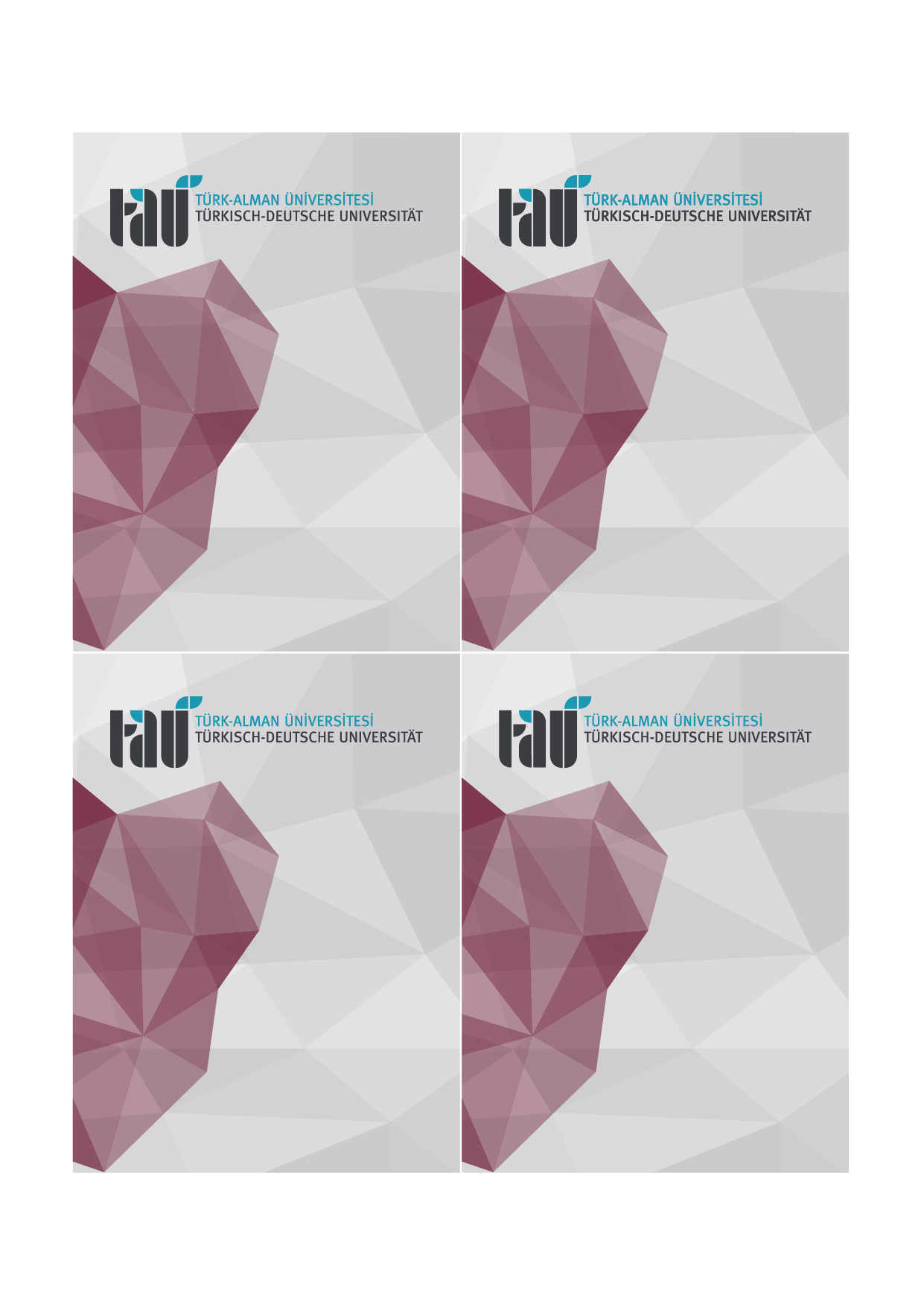 Ünvan
İsim/Soy İsim
Ünvan
İsim/Soy İsim
İktisadi ve İdari Bilimler Fakültesi
İktisadi ve İdari Bilimler Fakültesi
BÖLÜM ADI
BÖLÜM ADI
Ünvan
İsim/Soy İsim
Ünvan
İsim/Soy İsim
İktisadi ve İdari Bilimler Fakültesi
İktisadi ve İdari Bilimler Fakültesi
BÖLÜM ADI
BÖLÜM ADI